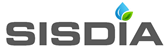 Base Hidrográfica do Distrito Federalversão 2.0
Sistema Distrital de Informações Ambientais
SUGAT – Subsecretaria de Gestão Ambiental e Territorial 
Coordenação de Informações Ambientais
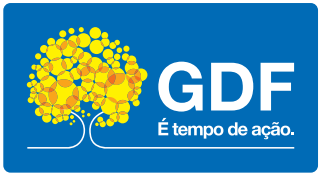 Brasília, 6 de novembro de 2019
Secretaria do Meio Ambiente
DEMANDA
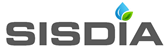 Em atendimento à Resolução nº 02/2014 – CRH-DF – inciso I do artigo 4º  (e resolução posterior):
(...) o desenvolvimento de uma base hidrográfica comum para ser disponibilizada para todo o DF.
É delegada esta atribuição à Secretaria do Meio Ambiente conjuntamente com órgãos participantes do sistema de recursos hídricos ou que utilizam a base hidrográfica em suas atividades finalísticas: ADASA (agência reguladora de água, energia e Saneamento Básico do Distrito Federal), CAESB (Companhia de Saneamento do Distrito Federal), SEDUH (Secretaria de Desenvolvimento Urbanístico e Habitação) e IBRAM (Instituto Brasília Ambiental).
Elaboração e Publicação do Mapa Hidrográfico do Distrito Federal V2
APOIO: 
PROJETO GEF “PROMOVENDO CIDADES SUSTENTÁVEIS NO BRASIL POR MEIO DE PLANEJAMENTO URBANO INTEGRADO E DO INVESTIMENTO EM TECNOLOGIAS INOVADORAS
HISTÓRICO
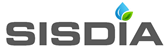 Atualização do Mapa Hidrográfico do DF: 	2016
Publicação:				Digital e impressa
GT 2016 ( SEMA, IBRAM, ADASA, CAESB):	HIDROGRAFIA
Apoio Terracap

análises geoespaciais (detalhamento de escala e qualidade topológica e vetorial, 
análise de categorias presente no arquivo vetorial (canais, cursos intermitentes, etc)
análises de metadados
Processo do SEI-GDF nº 393.000089/2015
Fontes 2015-2016
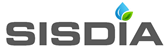 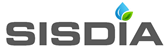 QUESTÕES TÉCNICAS ABORDADAS 2016:Exemplo: margem com zonas de influência hidrografia: 2m
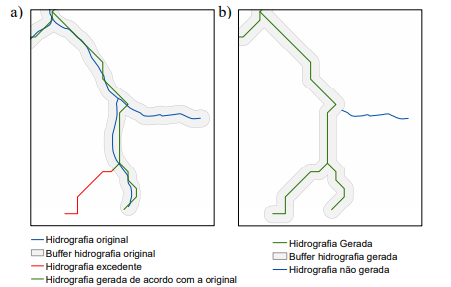 base na aerofoto de 2014 e o buffer da hidrografia vetorizada da SEGETH
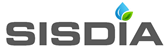 QUESTÕES TÉCNICAS ABORDADAS 2016:Exemplo: Erros de grafismos, correções toponímia
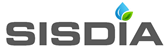 referente à vetorização (linha, ponto ou polígono) do objeto (ex.: rodovias, hidrografia)
admitido o erro máximo de 0,2 mm x a escala (0,2mm x 10.000, então foi aceita a margem de 2000 mm ou 2 m)
Não foram abordadas questões como:
Inexistência de METADADOS
Duplicidade de cursos d água
Ausência de confluências e nós
Ponto de partida do trabalho para versão 2.0
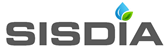 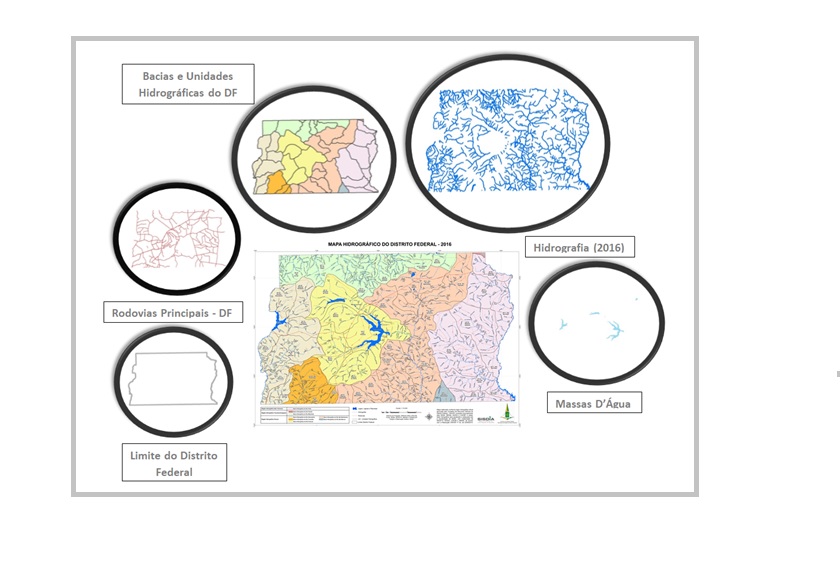 VersionamentoQuestões abordadas na versão 2.0
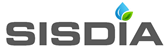 Quais são atribuições institucionais, de materiais e de informações para atualização continuada da base hidrográfica ?
VersionamentoQuestões abordadas na versão 2.0
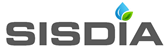 Quais são atribuições institucionais, de materiais e de informações para atualização continuada da base hidrográfica ?
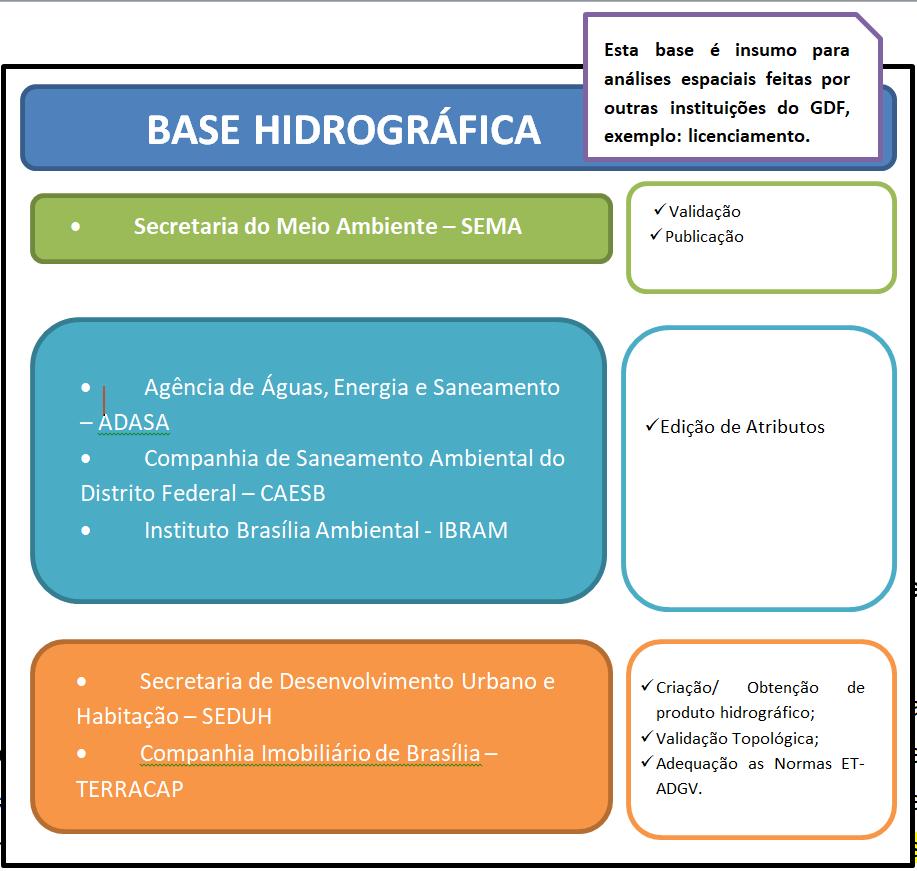 VersionamentoQuestões abordadas na versão 2.0
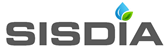 Sistema de controle de versão proposto pela SEMA
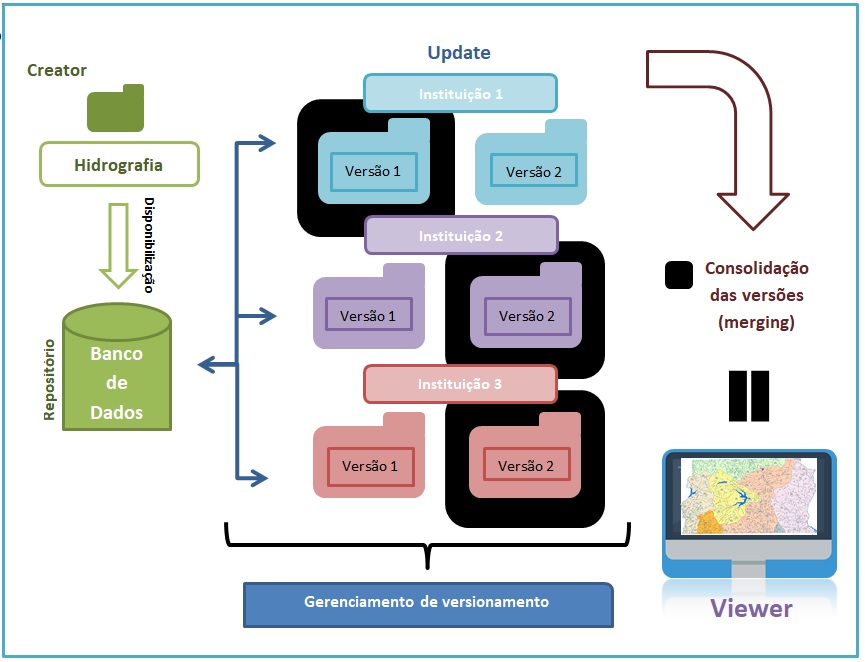 Análise Topológica automatizadaQuestões abordadas na versão 2.0
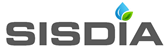 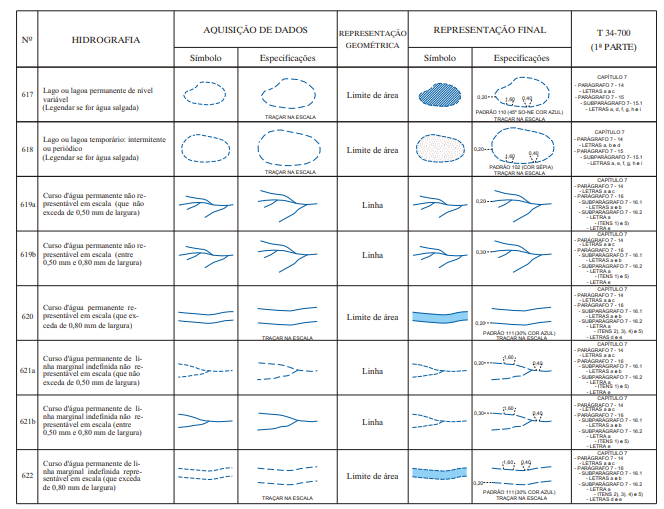 Padronização dos Atributos e regras topológicas (catálogo)Questões abordadas na versão 2.0
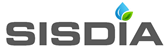 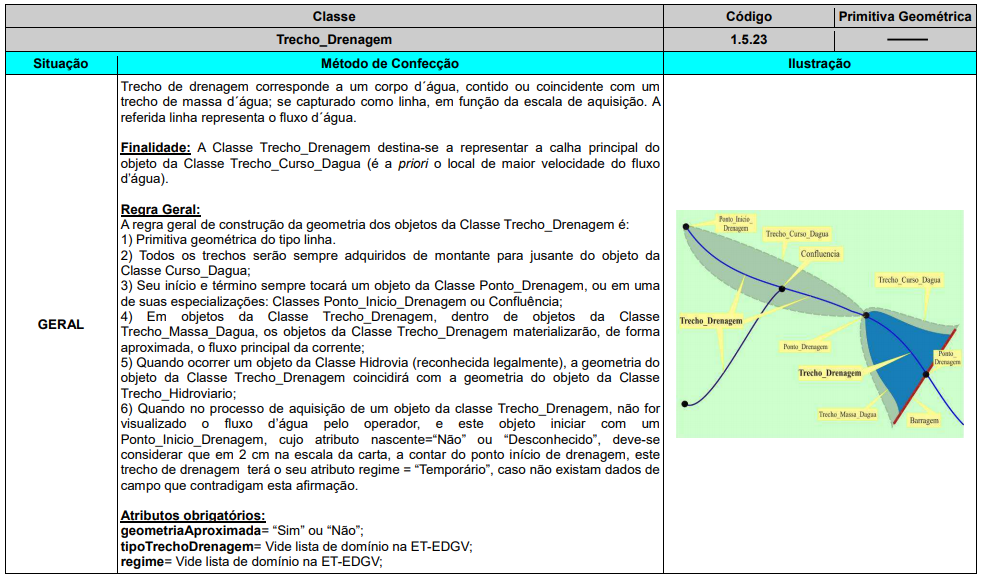 Padronização dos Atributos e regras topológicas (catálogo)Questões abordadas na versão 2.0
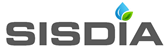 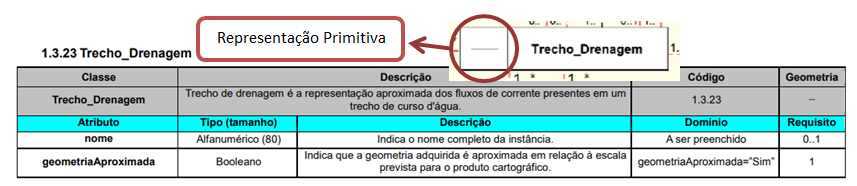 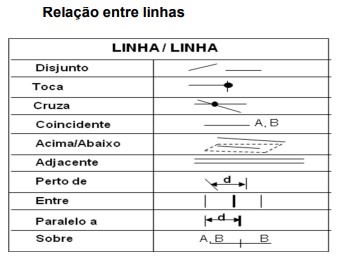 Padronização dos Atributos e regras topológicas (catálogo)Questões abordadas na versão 2.0
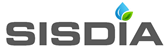 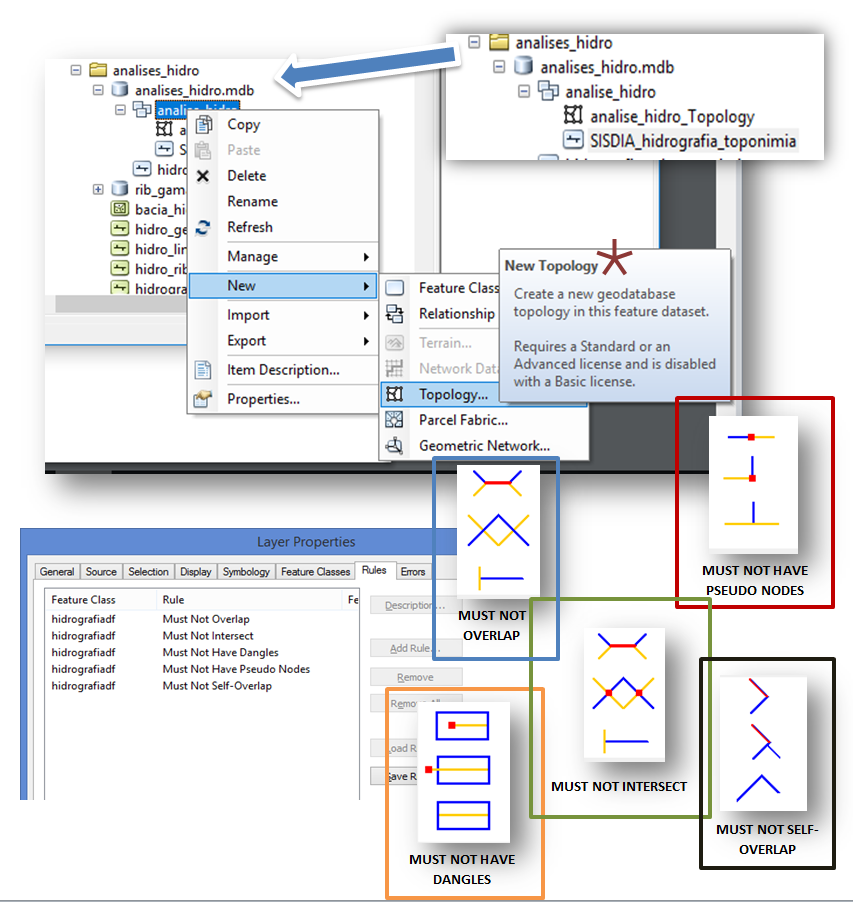 Criação e Aplicação das Regras Topológica para o Dado Vetorial de Hidrografia
Problemas topológicos na base 2016exemplosQuestões abordadas na versão 2.0
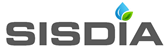 Representação de erro de sobreposição e verificação de duplicação de linhas
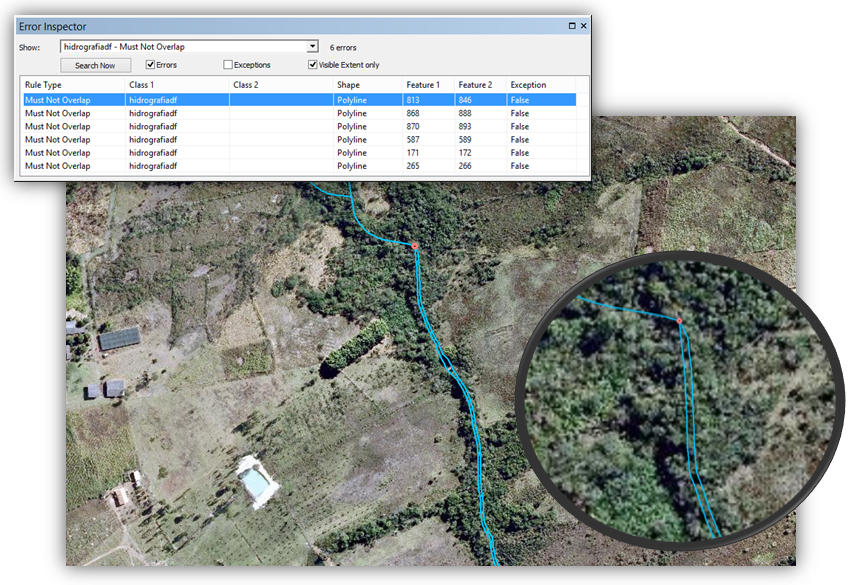 Problemas topológicos na base 2016exemplosQuestões abordadas na versão 2.0
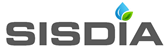 Tratamento de margens duplas
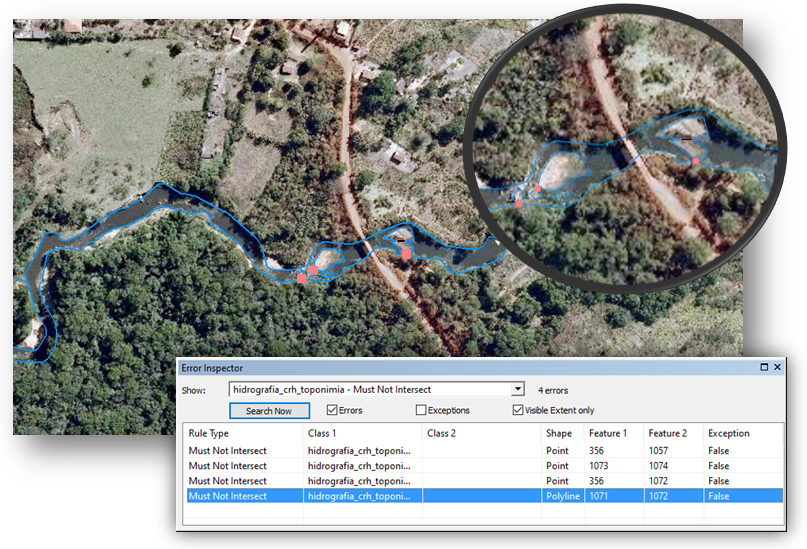 Problemas topológicos na base 2016exemplosQuestões abordadas na versão 2.0
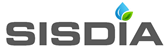 Tratamento de linhas abertas
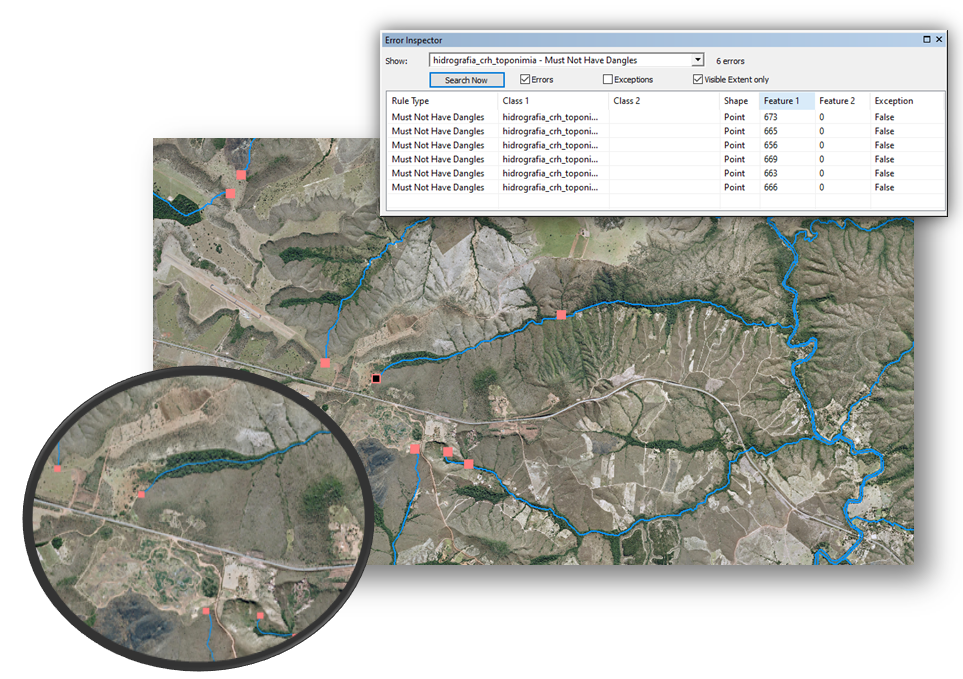 Problemas topológicos na base 2016exemplosQuestões abordadas na versão 2.0
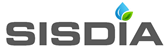 Tratamento de “pseudo nodes” – importante para o Enquadramento
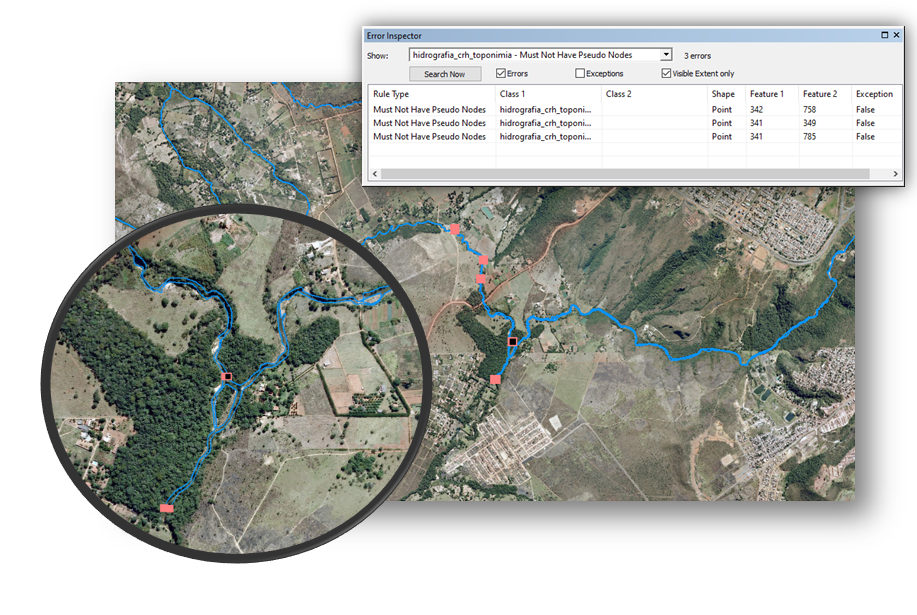 Problemas topológicos na base 2016exemplosQuestões abordadas na versão 2.0
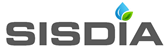 Tratamento de erros topológicos
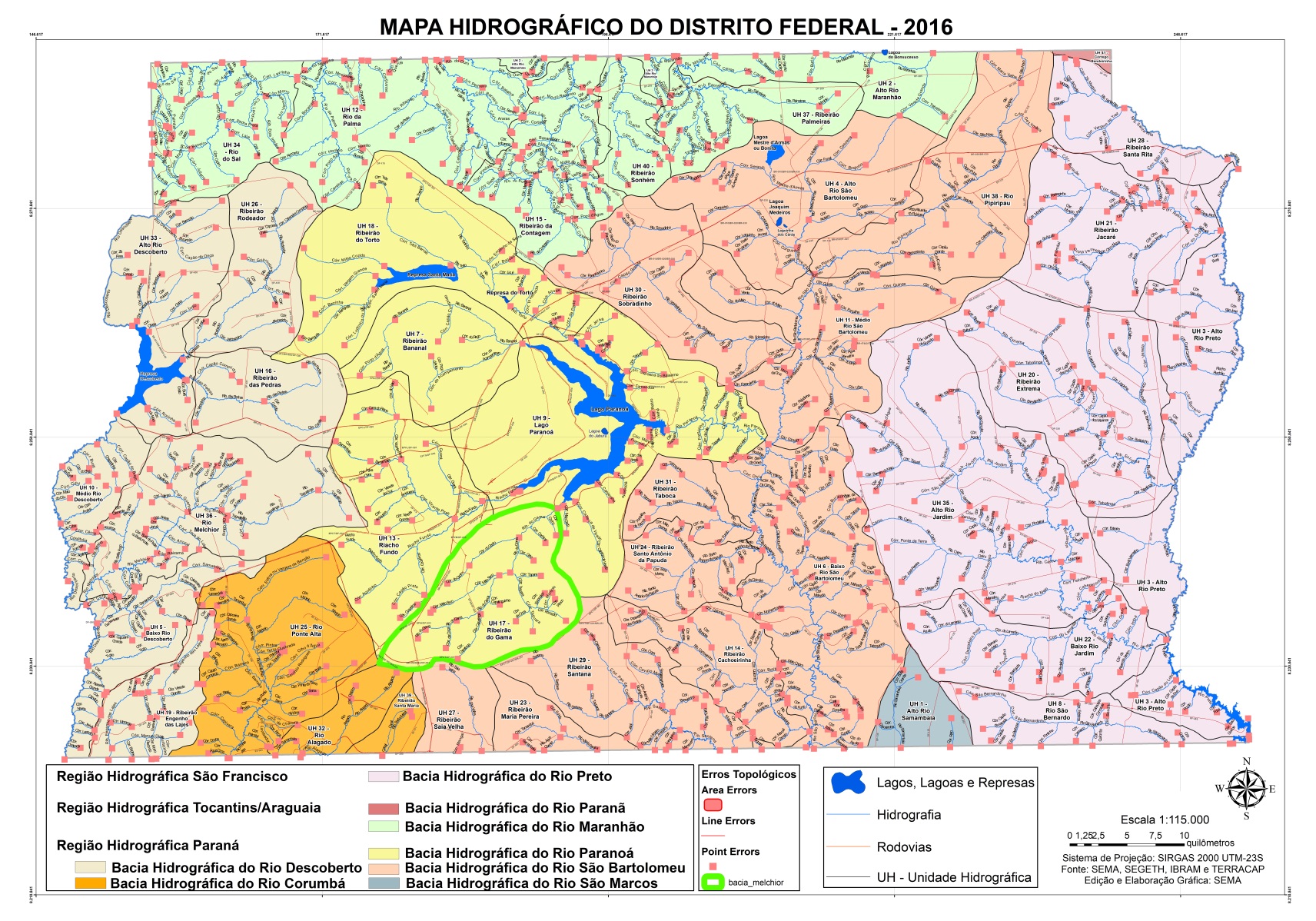 Problemas topológicos na base 2016exemplosQuestões abordadas na versão 2.0
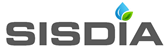 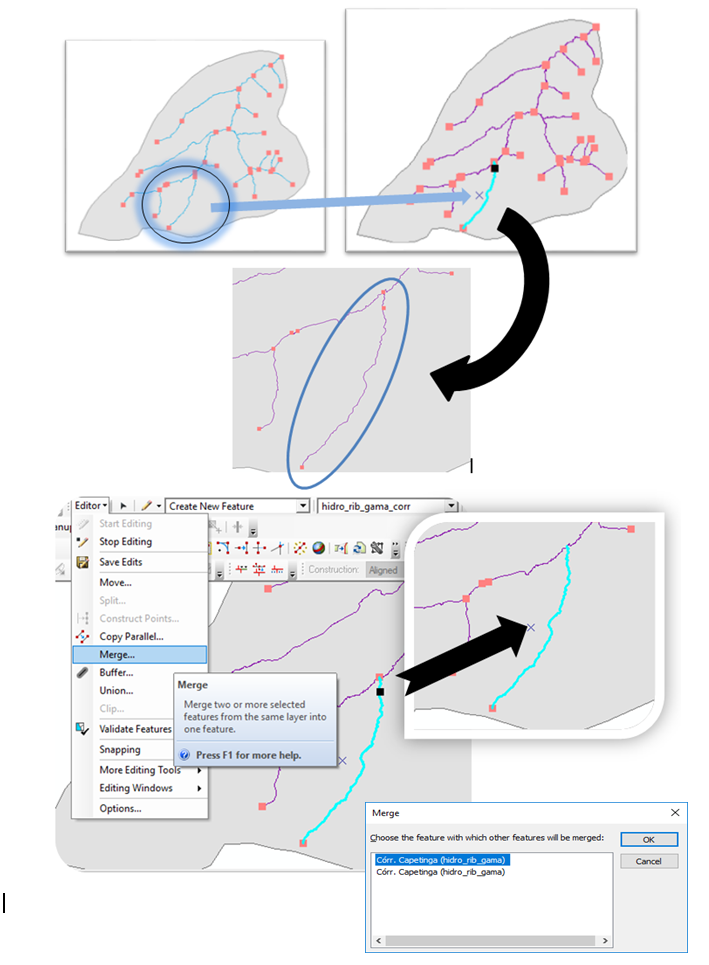 Tratamento de erros topológicos
Problemas topológicos na base 2016exemplosQuestões abordadas na versão 2.0
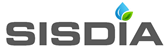 Tratamento de falhas de conexão de linhas
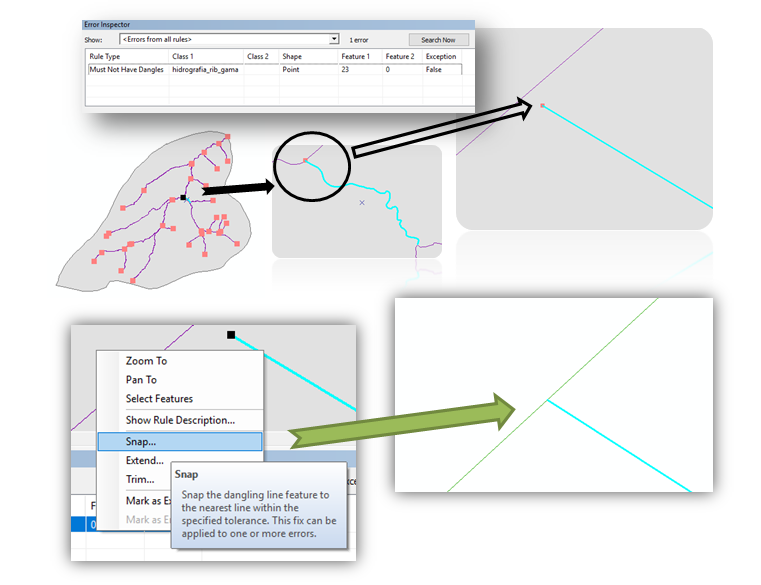 Próximos passos
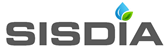 Versão 2.0 : desafios de integração da toponímia, correções topológicas, e integrações institucionais para gestão da base de dados – para atendimento ao disposto na Resolução CRH-DF


Todas as diretrizes e análises preliminares foram realizadas

Montar o GT para implementação metódica de todas as correções
OBRIGADO